DIMECRES DE CENDRA
LECTURA DE L’EVANGELI
ORACIÓ
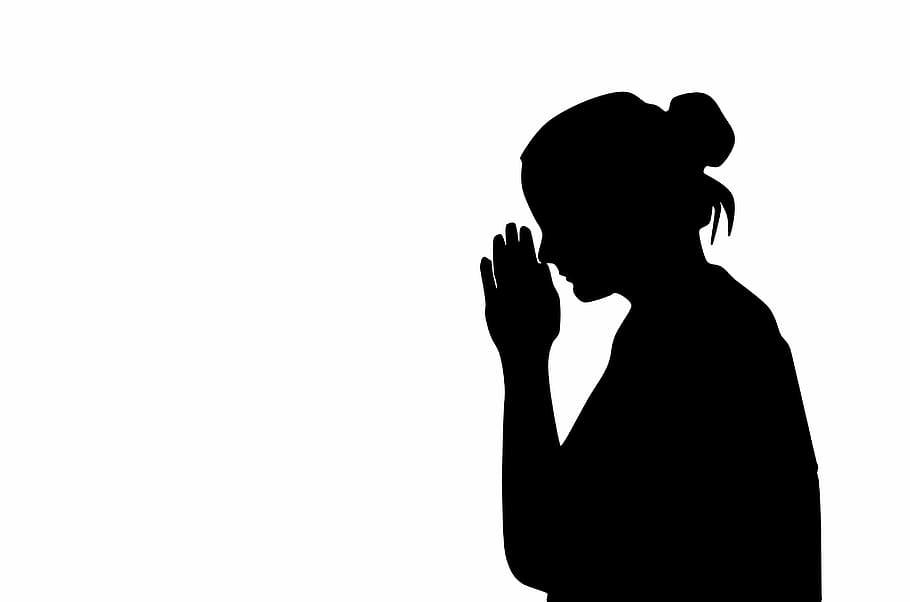 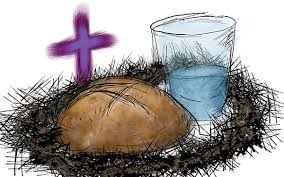 ALMOINA
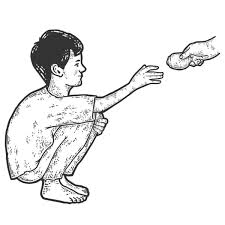 DEJUNI
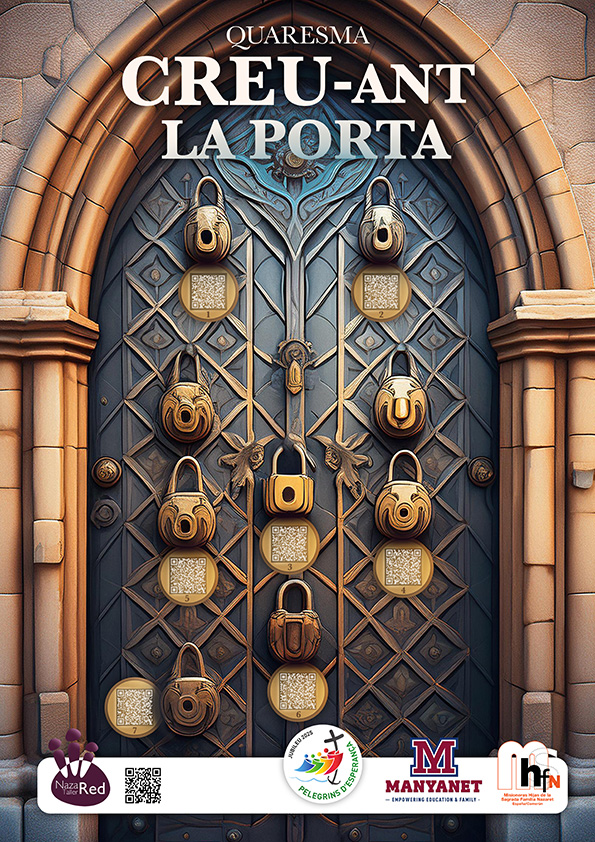 PETICIONS DE PERDÓ
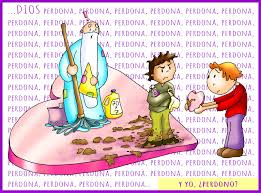 IMPOSICIÓ DE LA CENDRA
PETICIONS
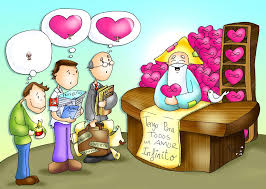 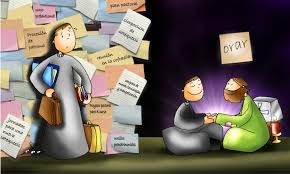 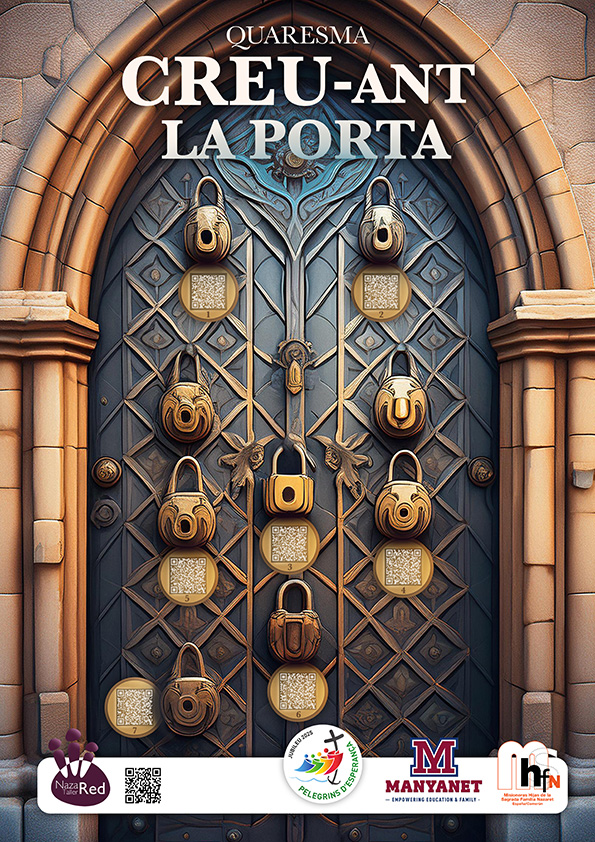